Filmy, które możemy polecić psychiatrom, psychologom, psychoterapeutom  i ich pacjentom
Andrzej Czernikiewicz
Połącz filmy z zaburzeniami
Dom z piasku i mgły
Pulp fiction
Przerwana lekcja muzyki
Mr Jones
Alfie
Depresja 
Osobowość antysocjalna
Osobowość pograniczna
Osobowość narcystyczna
Zaburzenie dwubiegunowe
2
Połącz zaburzenia z filmami
Upośledzenie umysłowe
Uzależnienie od alkoholu
Uzależnienie od hazardu
Sadomasochizm
OCD
Wystarczy być
Wszyscy jesteśmy Chrystusami
Pulp Fiction
Wielki Szu
Naciągacze
3
4
„Dojrzewały razem. Sztuka filmowa i współczesna psychiatria były razem od chwili swoich narodzin, rosły obok siebie, aby pod koniec XX.  wieku osiągnąć dojrzałość. Ich związek był przez wiele lat bardzo ścisły, ale czasami wrogi... 
„Jeśli nie byłoby psychiatrii, nie byłoby kina, 
Albo trzeba by ją wymyślić”
Gabbard G. Gabbard K.
Wspólne narodziny – 1895 A.D.
„Przyjazd pociągu na stację”
Bracia Lumiere
„Projekt psychologii naukowej”
S.Freud
5
Początki
The Escaped Lunatic - 1905
Dr. Dippy’s Sanitarium - 1906
The Criminal Hypnotist - 1909
Saint, Devil and Women - 1916
The Cabinet of Dr. Caligari - 1919
6
Zaburzenia afektywne
7
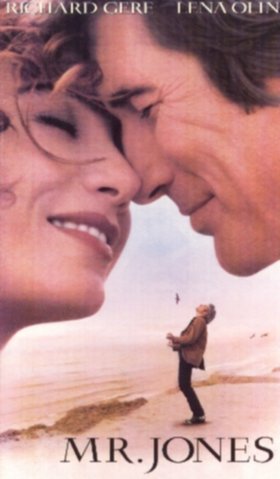 8
Poradnik pozytywnego myślenia (2012)
9
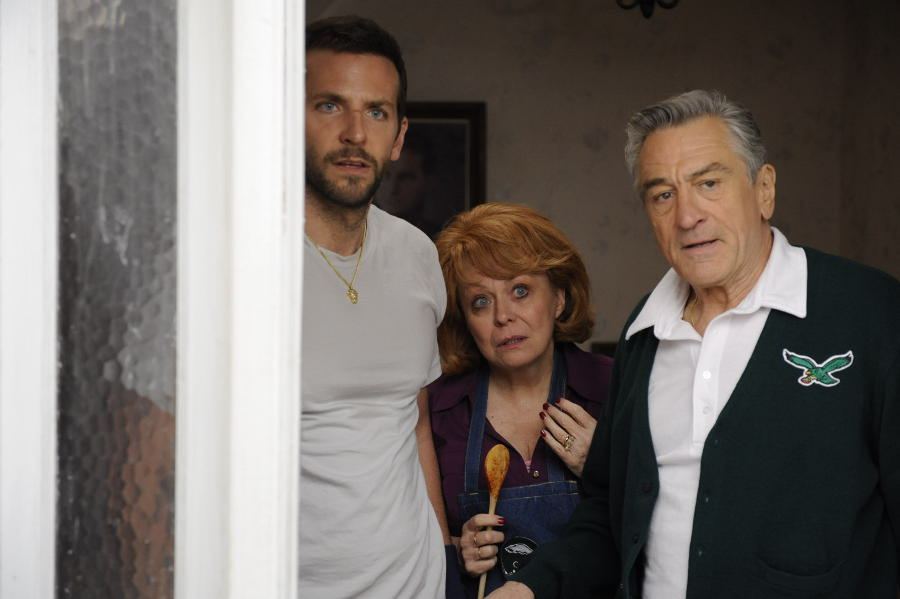 Wilbur chce się zabić (2002)
10
Wilbur chce się zabić. Jest rozczarowany życiem i nie widzi żadnych powodów, by je kontynuować. Samobójcze próby podejmował już kilkakrotnie, jednak każda kończyła się fiaskiem. Z kolei jego brat, Harbour, jest nieuleczalnym optymistą, którego jedynym życiowym celem jest troska o szczęście Wilbura. Ci dwaj ekscentrycy mieszkają w Glasgow, gdzie odziedziczyli niszczejącą księgarnię – jedyną pamiątkę po niedawno zmarłym ojcu. Harbour wierzy, że tym czego potrzebuje jego brat, jest dziewczyna. I faktycznie. Gdy pewnego dnia w drzwiach księgarni staje Alice, życie obu braci na zawsze się zmienia.
Przekleństwa niewinności (1999)
11
Pan Lisbon, matematyk z miejscowego liceum i jego żona, gospodyni domowa wychowują swe nastoletnie córki w surowej, lecz szczęśliwej atmosferze. Dziewczęta wzbudzają ogromne zainteresowanie chłopców z sąsiedztwa, którzy dzięki nim odkrywają tajemnice kobiecości. Gdy najmłodsza z sióstr, trzynastoletnia Cecilia, popełnia samobójstwo, fascynacja chłopców pogłębia się. Śledzą każdy ruch dziewcząt, zbierają przedmioty do nich należące, studiują pamiętnik Cecilii, szukając odpowiedzi na dręczące ich pytania...
Dom z piasku i mgły [reż.V.Perelman 2003]
12
Kathy Nicollo „Straciłam wszystko ... Mój dom, moją rodziną, moje życie ... Nic mnie już nie czeka”
Początek: Kathy L. jest 37-letnią kobietą, która straciła dom po swoich rodzicach, z powodu tego, że nie płaciła podatku. Była leczona psychiatrycznie ambulatoryjne z powodu nawracających myśli samobójczych. Kathy przyjeżdża kilkakrotnie obejrzeć  swój były dom po nabyciu go przez nowych właścicieli, co pogłębia jej depresją i myśli suicydialne. 
Wywiad: Kathy doświadcza objawów depresyjnych od ponad dwu lat. Przed rokiem była hospitalizowana przez kilka dni po tym, gdy usiłowała popełnić samobójstwo przy użyciu alkoholu zmieszanego z valium.
Leczenie: w czasie tej hospitalizacji Kathy była leczona krótko prozakiem, ale przestała go przyjmować, ze względu na brak skuteczności.
13
14
15
16
17
18
19
20
Sylvia (2003, reż. Christine Jeffs)
Historia kobiety poszukującej miłości i zrozumienia. Początkowo idylliczny związek poetów Sylvii Plath i Teda Hughesa komplikuje się zaraz po ślubie, gdy Ted zaczyna podporządkowywać małżeństwo swojej pisarskiej karierze, lekceważąc ambicje Sylvii jako kobiety i poetki. Tymczasem ona wciąż tworzy, a jej rozwijajaćy się niemal w ukryciu talent objawia się w wierszach i słynnej powieści „Szklany klosz”.
Rozpoznanie: depresja nawracająca, samobójstwo z przyczyn depresyjnych
21
Godziny [Stephan Daldry 2002]
22
Trzy historie, trzy kobiety, trzy okresy czasu (1900 r., 1950 r., 2001 r.), trzy depresje,  trzy próby samobójcze.
23
24
25
Zaburzenia osobowości
26
Osobowość antysocjalna
The Boston Strangler  Copycat  Seven  Cobra  Criminal Law  Out of the Darkness  Silence of the Lambs  
Hannibal
27
Osobowość pogranicznai histrioniczna
Fatal Attraction 
Gone With the Wind  Sunset Boulevard 
Girl, Interupted
28
Osobowość narcystyczna
Alfie American Gigolo Citizen Kane Lawrence of Arabia Patton Boogie Nights 
Sleeping With The Enemy
Quo Vadis (Neron)
29
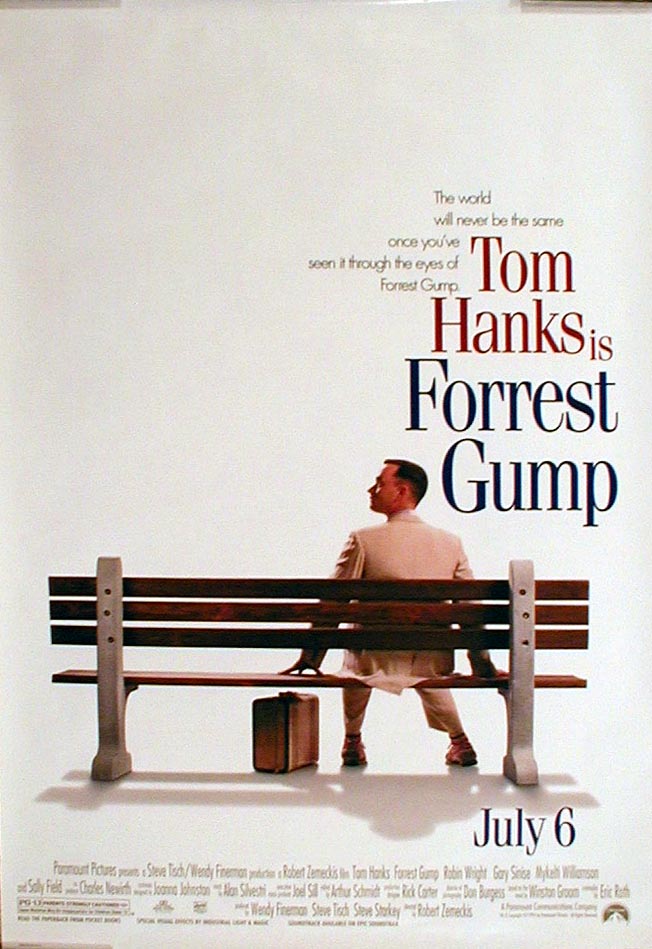 30
Psychozy
31
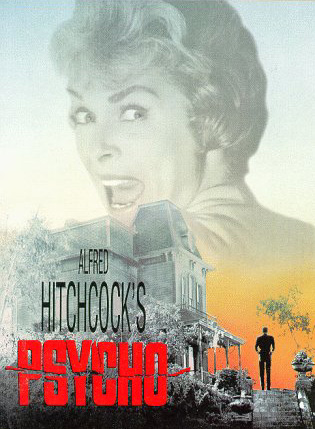 32
Psycho-1960
[Speaker Notes: Psychoza Alfreda Hitchcocka – osobowość mnoga, psychiatra Simon Oakland stara się w sposób psychodynamiczny wyjaśnić psychopatologię Normana Batesa; poprzedzający jego wypowiedź detektyw mowi ”jeśli ktokolwiek może to wyjaśnić, będzie to psychiatra”.]
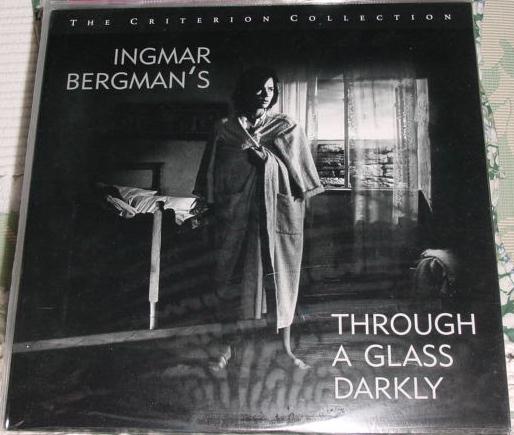 33
Through a Glass, Darkly - 1961
[Speaker Notes: Reż. I. Bergman; film z okresu, kiedy schizofrenia była traktowana jako zaburzenie „czynnościowe”, kiedy R.D. Laing i inni ortodoksyjni antypsychiatrzy upatrywali istoty zaburzeń w funkcjonowaniu rodziny; ojciec wykorzystuje psychotyczne przeżycia córek, jako „artystyczną inspirację”. Mimo traktowania „czynnościowego” schizofrenii, film jest pesymistyczny, podobnie jak jego raczej czarne, niż białe zdjęcia. Bergman powróci do tematu schizofrenii za 15 lat.]
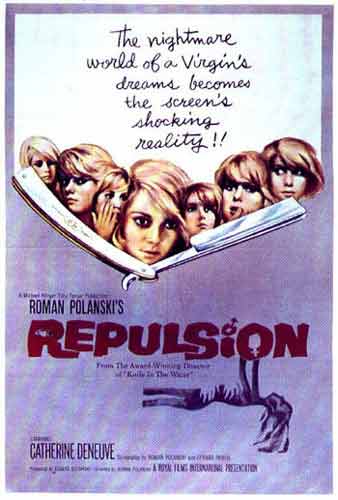 34
Repulsion - 1964
[Speaker Notes: Reż. Roman Polański – Carol (C. Denueve) pracuje w salonie piękności jako manikiurzystka. Jej przedchorobową osobowość można określić jako unikową. W krótkim czasie Carol doznaje coraz bardziej przerażających omamów wzrokowych. Obserwujemy ją zarówno w fazie dezorganizacji i objawów negatywnych, jak i katatonii w końcowej fazie filmu. Film jest traktowany jako prezentujący schizofrenię paranoidalną. Interpretacja zachorowania Carol na schizofrenię typowa dla lat 60-ch – schizofrenia jako reakcja na molestowanie seksualne w okresie dzieciństwa.]
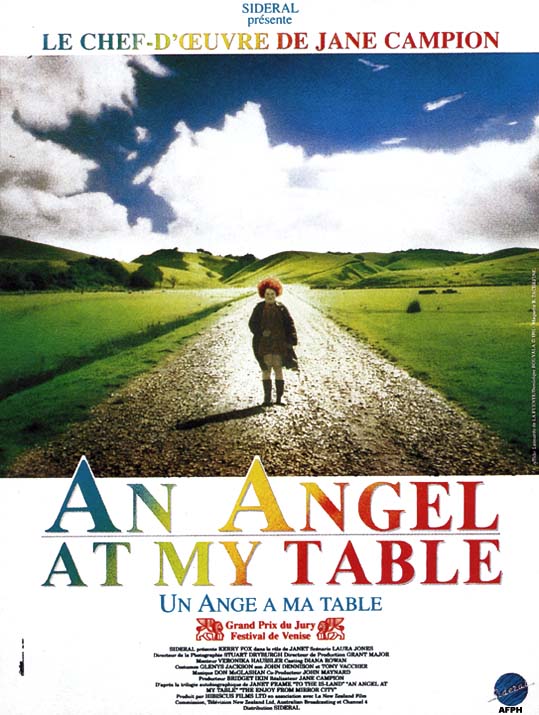 35
Angel at my table - 1990
[Speaker Notes: Janet Campion – historia dziewczyny, która z powodu zaburzeń psychicznych zostaje zamknięta w szpitalu psychiatrycznym na 8 lat. Przetrwać pozwala jej twórczość literacka. Jest historia opisana przez samą pacjentkę Janet Frame. Jeden z filmów o związkach geniuszu i psychozy.]
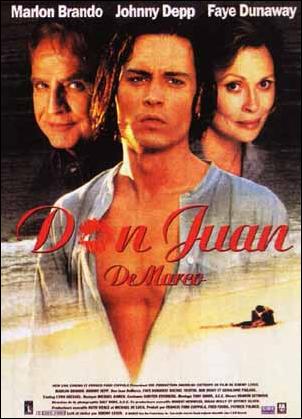 36
Don Juan DeMarco - 1995
[Speaker Notes: Jeremy Leven; Johnny Depp, jako urojeniowy, ale chyba nie schizofreniczny pacjent]
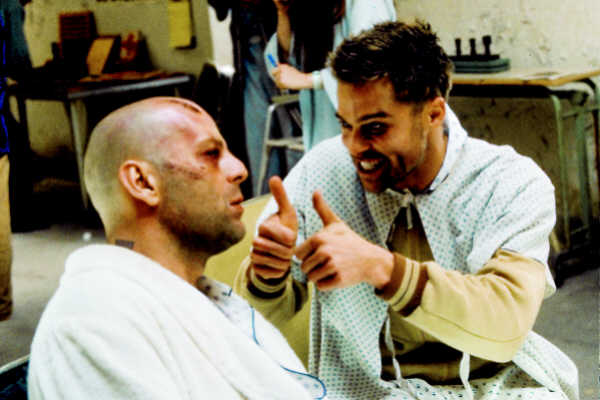 37
12 Monkeys - 1995
[Speaker Notes: Bruce Willis trafia do szpitala psychiatrycznego jako chory. Leczy go Madeleine Stowe. Reż. Terry Giliam]
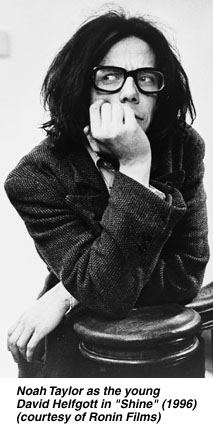 38
Shine - 1996
[Speaker Notes: Scott Hocks, historia schizoafektywnego pacjenta, odniesienia do lat dzieciństwa; deterioracja psychosocjalna utalentowanego artysty, powrót do funkcjonowania jako pianisty dzieki  lekom]
Piękny umysł
Znaczenie filmu dla destygmatyzacji
Czego z historii Nasha nie ma w filmie i jakie ma to znaczenie?
Dlaczego zrobiono ten film?
39
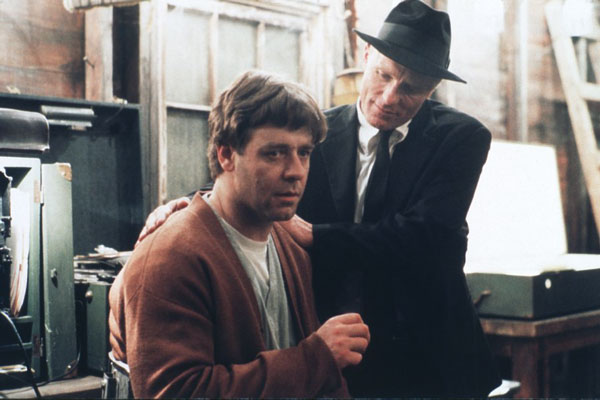 40
Piękny umysł
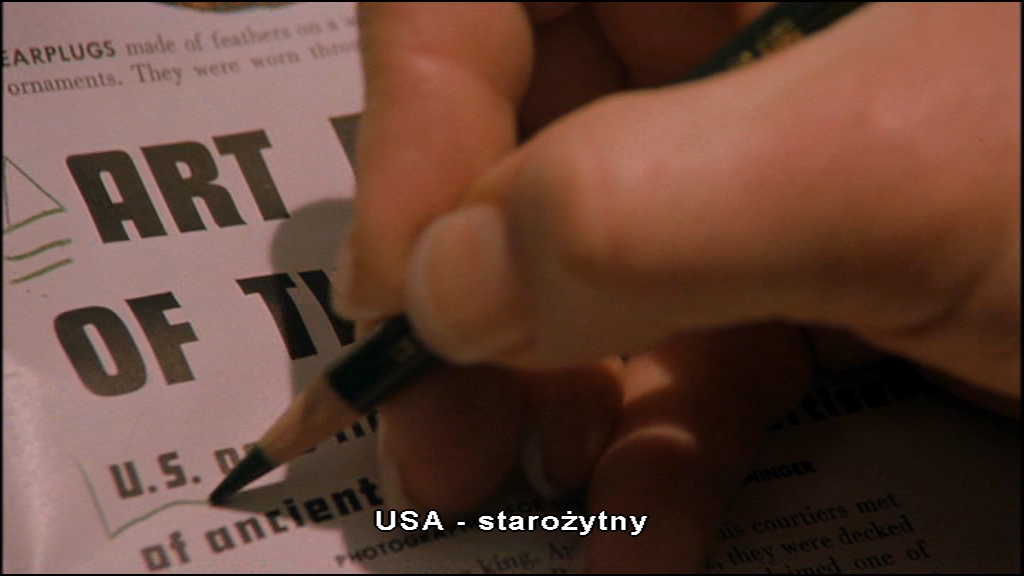 41
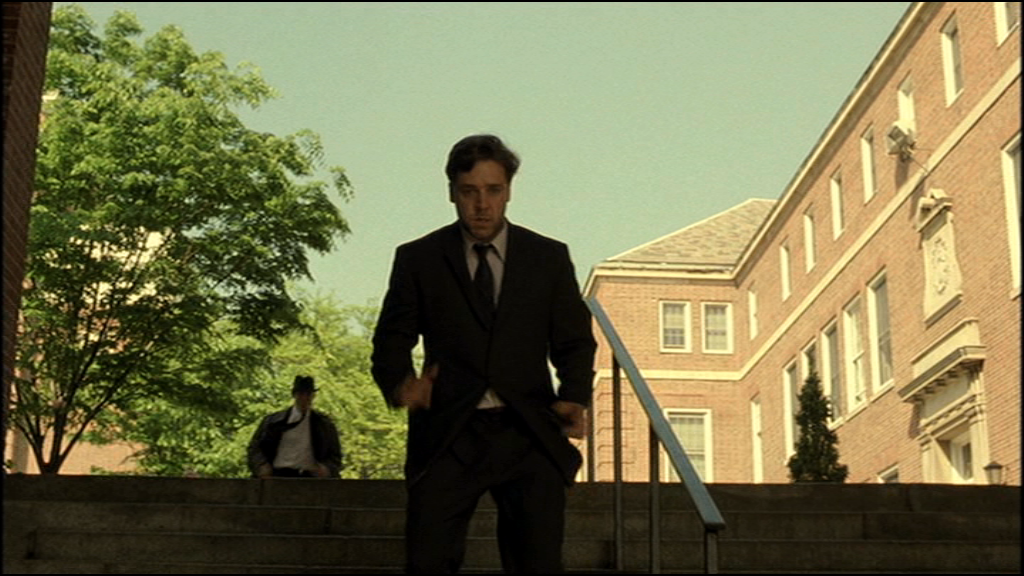 42
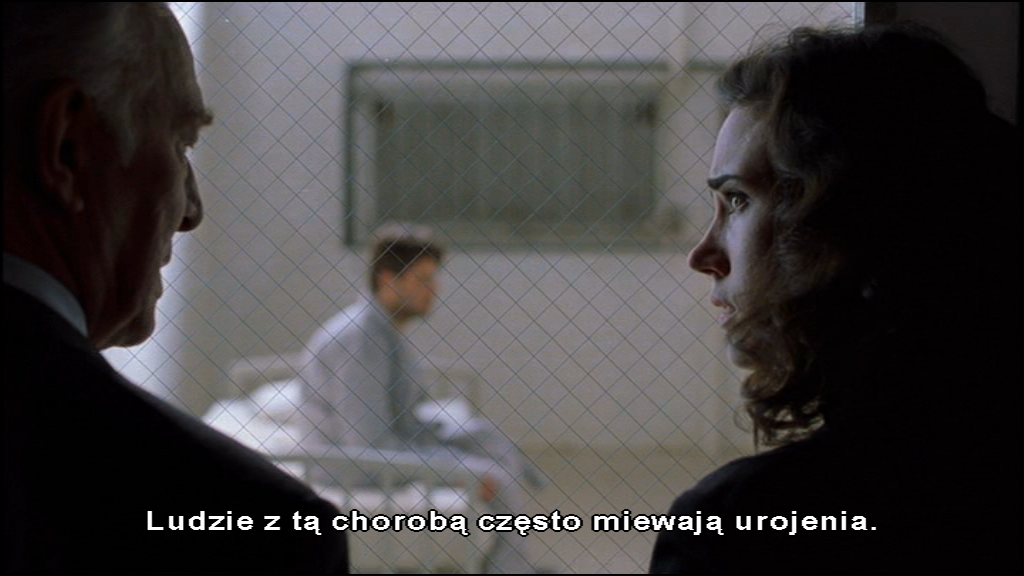 43
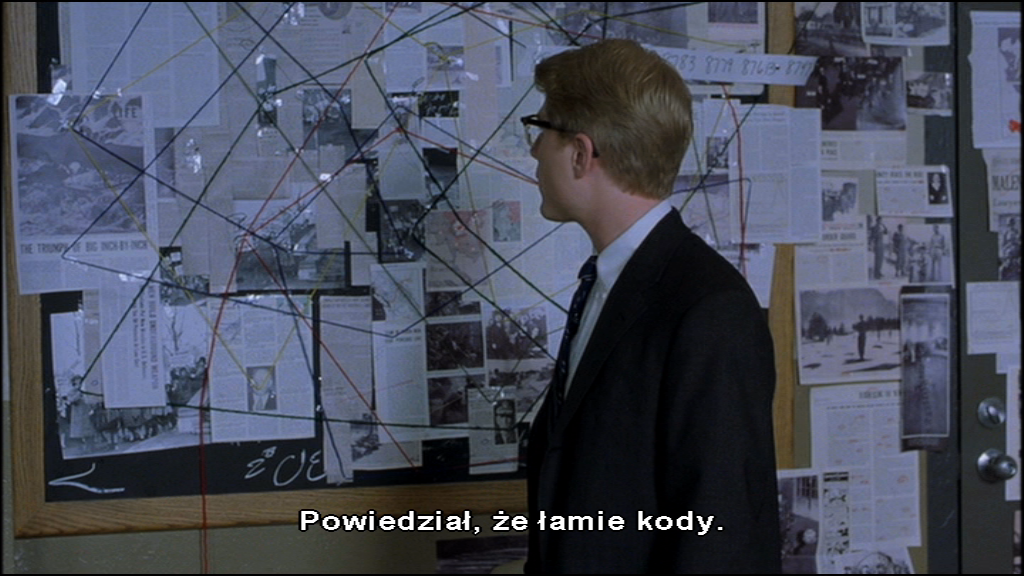 44
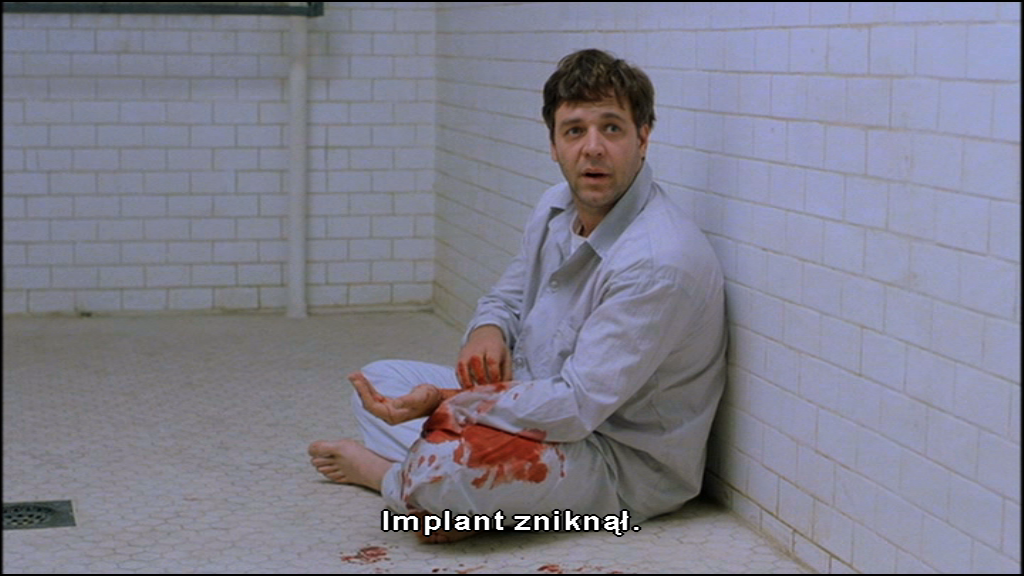 45
K-Pax
Czy Proth choruje na schizofrenię?
Jakie jest znaczenie traumy w okresie dorosłości w etiologii schizofrenii?
Czy hipnoza jest użyteczna w terapii schizofrenii?
Rola pacjentów w terapii?
46
K-Pax
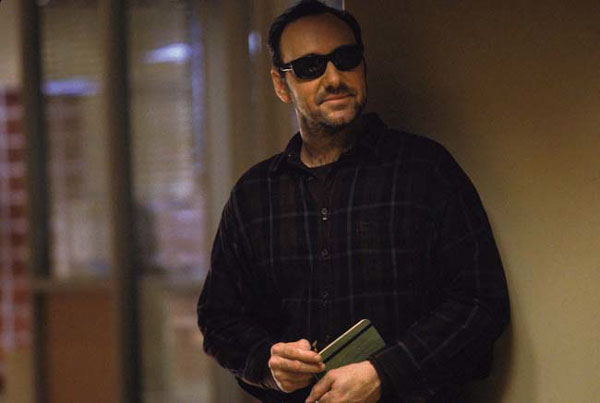 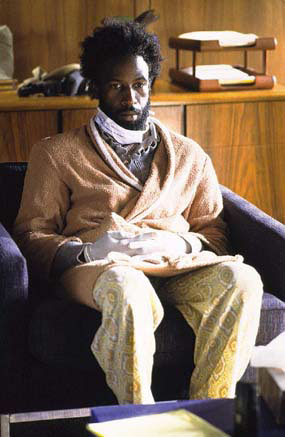 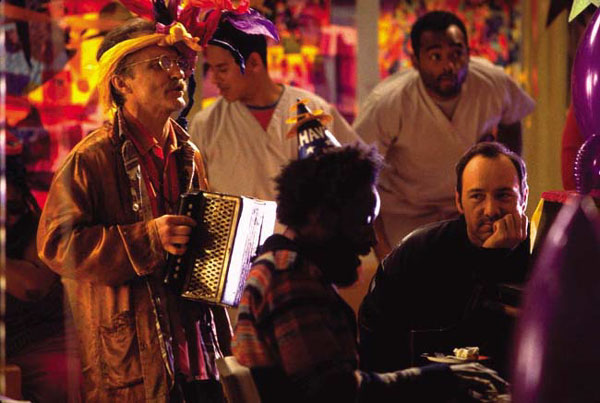 47
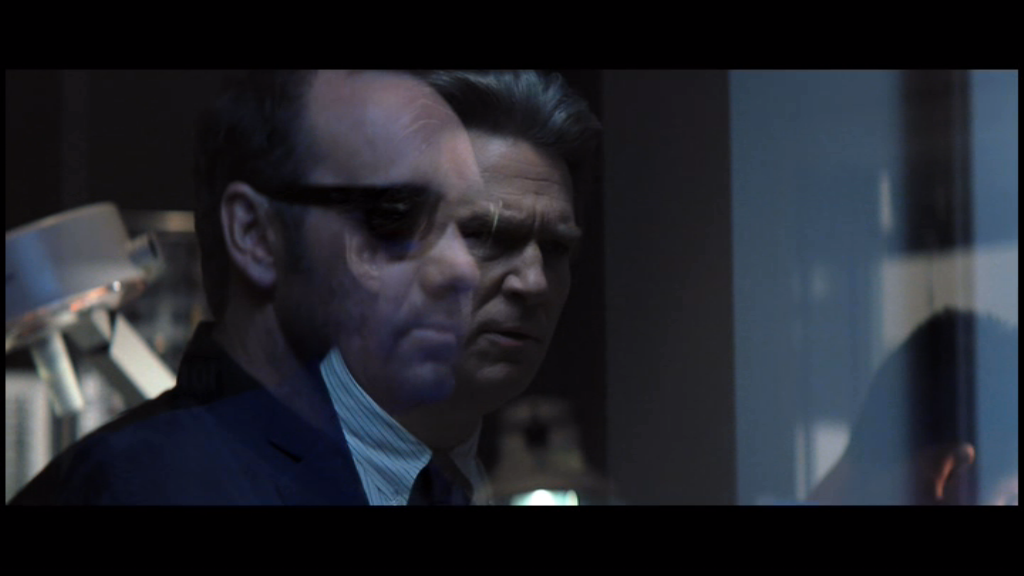 48
Pająk
Jakie jest znaczenie traumy dziecięcej w etiologii schizofrenii?
Era wymiarów schizofrenii
Na ile de-hospitalizacja służy chorym?
Jak zagrać objawy negatywne?
49
Spider
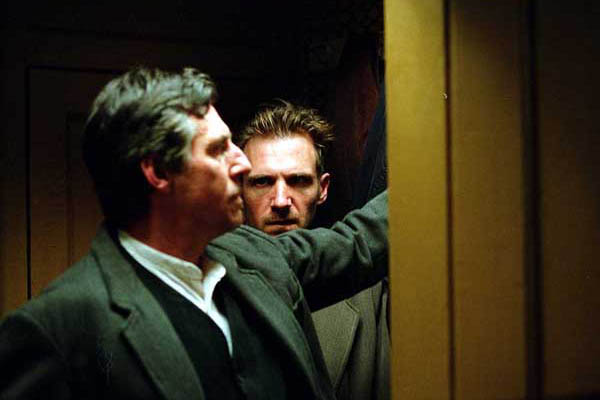 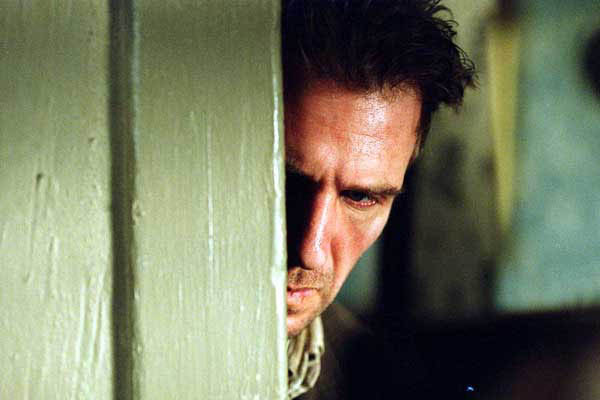 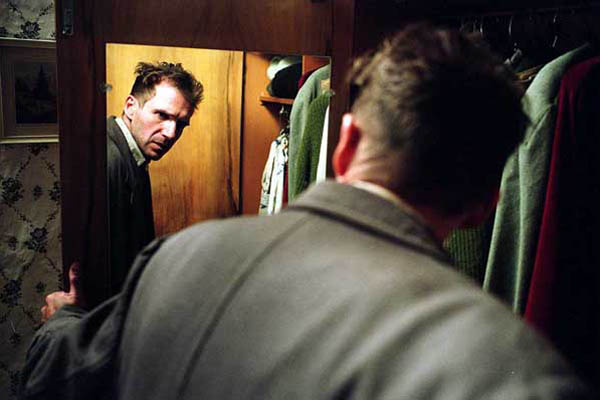 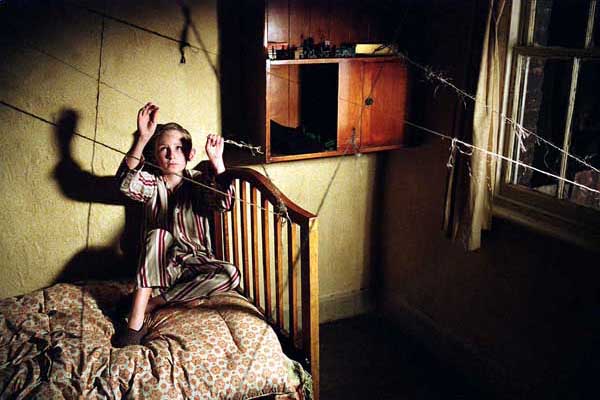 50
Dowód
Dzieci osób chorych
Nie ma prawdziwego geniusza bez odrobiny szaleństwa?
Kreatywność osób psychicznie chorych
51
Proof  [2005 r. reż. John Madden]
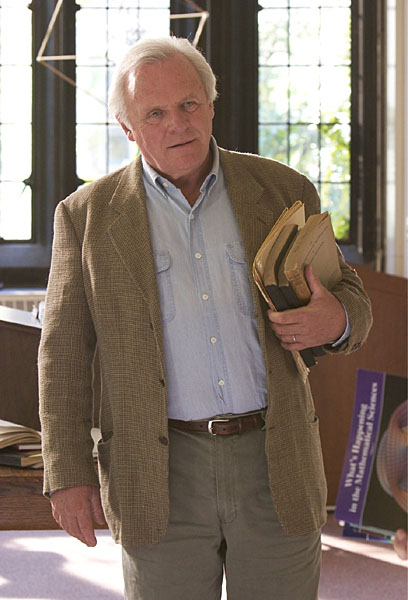 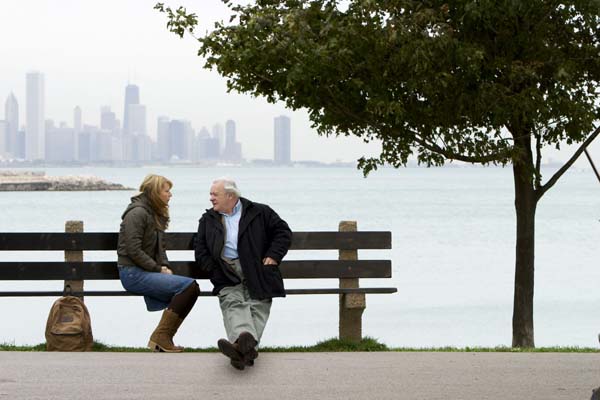 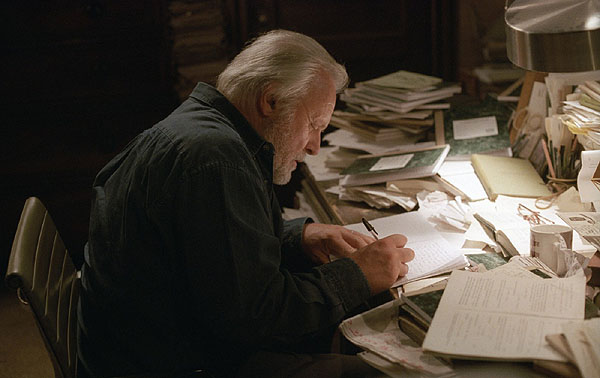 52
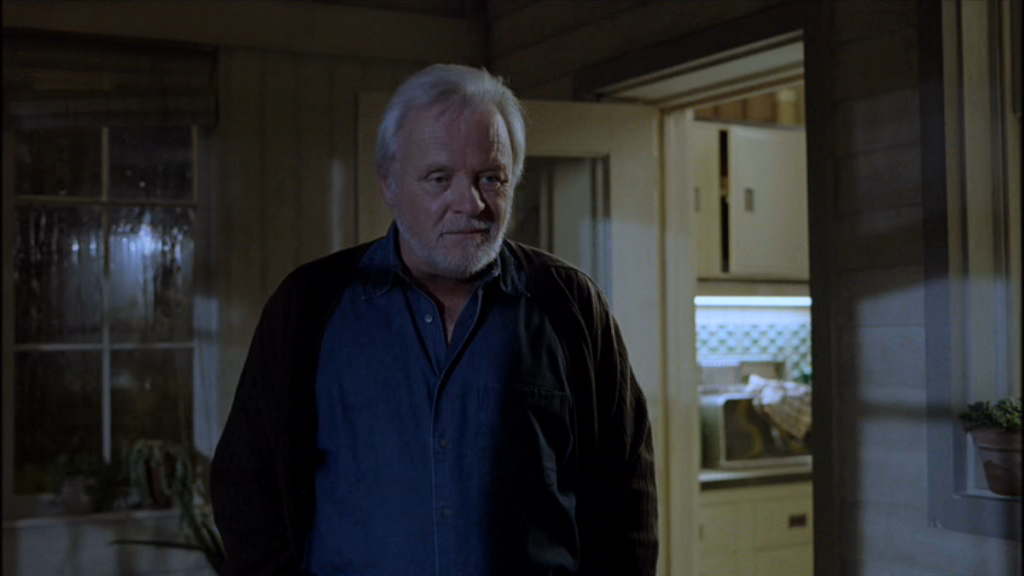 53
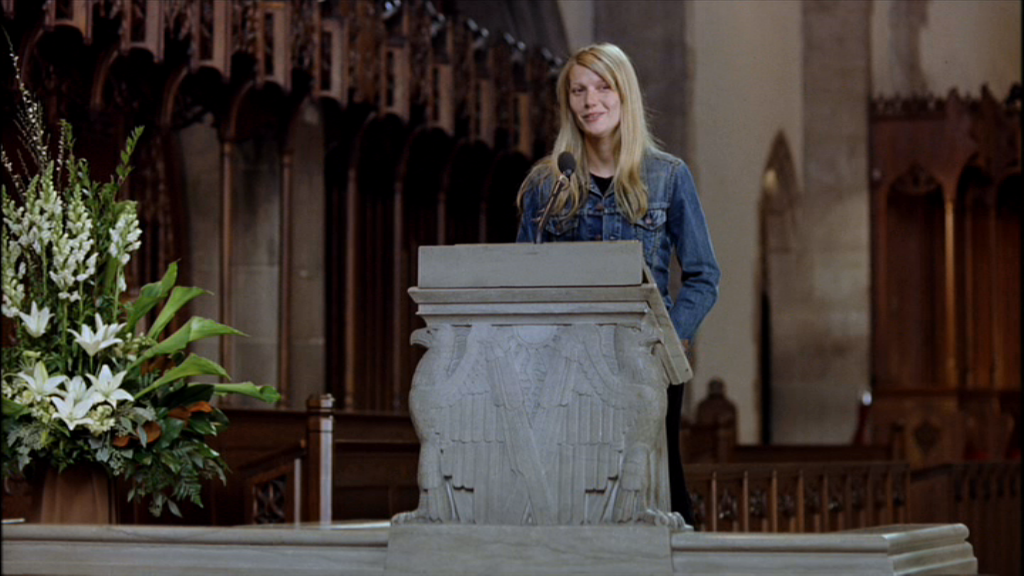 54
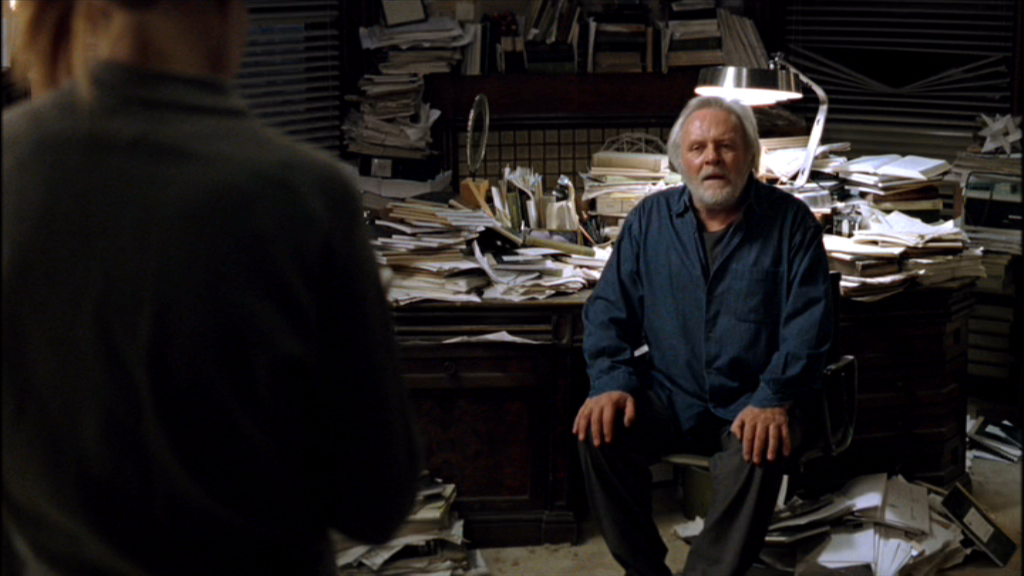 55
Pionek (2014)
56
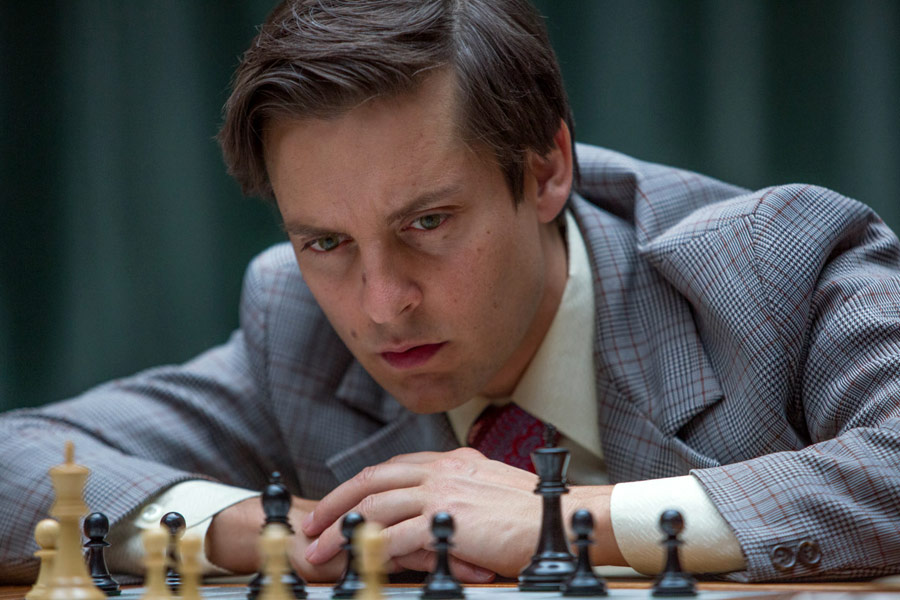 Główne mity związane z filmami o schizofrenii
57
SUD
58
Alkoholizm
59
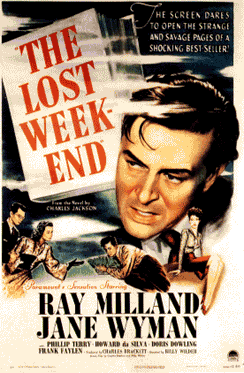 WSZYSCY JESTEŚMY CHRYSTUSAMI [2006 r. , reż. Marek Koterski]
60
SUD inne filmy
61
Ray (2004) – uzależnienie od heroiny i seksu 
Coffee and cigarettes (2003) – j.o.
Requiem dla snu (2000)
Traffic (2000)
Hel
Zaburzenia lękowe
62
Fobie Vertigo
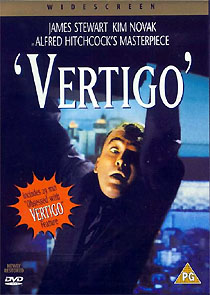 63
OCDAs Good As It Gets
64
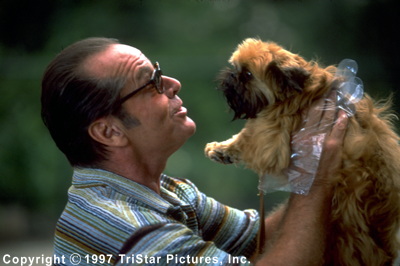 LĘK PANICZNYAnalyze This , Analyze That
65
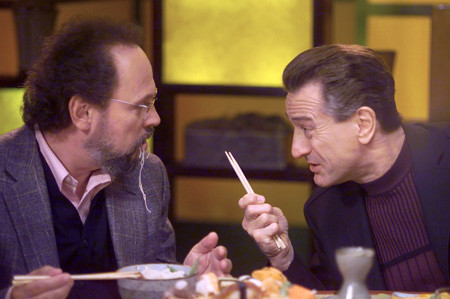 Jak zostać królem?
66
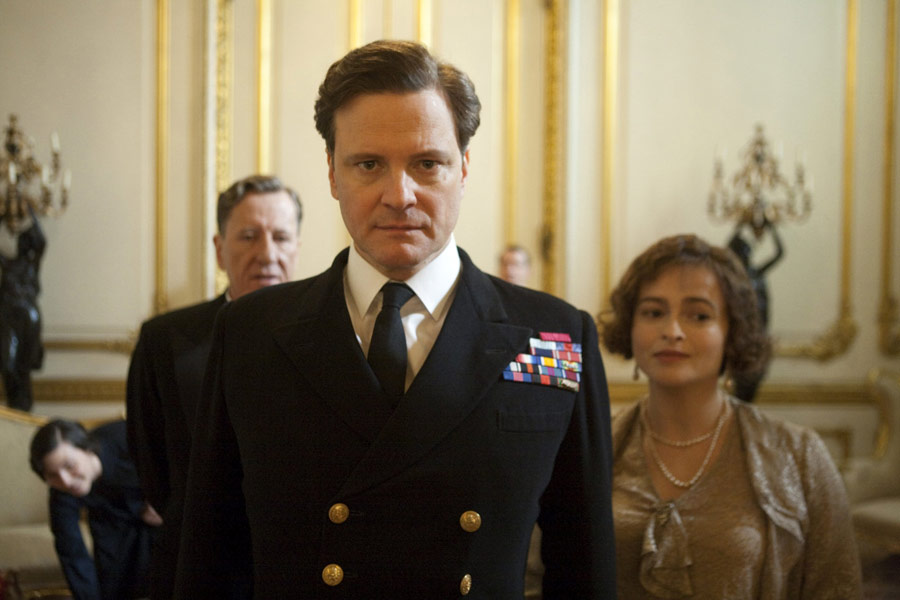 Zaburzenia neurokognitywne
67
Zaburzenia neurokognitywne  i pedopsychiatria
68
50 pierwszych randek – zaburzenia LTM
Miasto Boga (2003) – zaburzenia zachowania z dobrą socjalizacją
Słoń (2003) – po prostu o Columbine
Wioska (2004) – upośledzenie umysłowe
Człowiek bez przeszłości (2002) – amnezja pourazowa
Pamięć
Przebudzenia  
Memento  (2001) – j.o.
Choroba Alzheimera
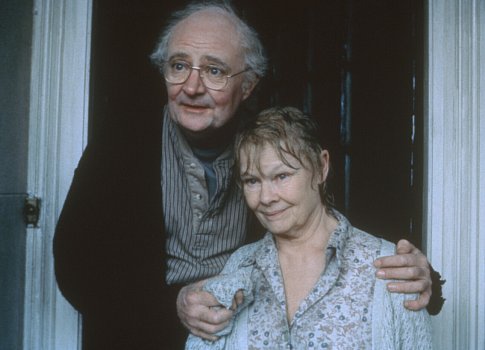 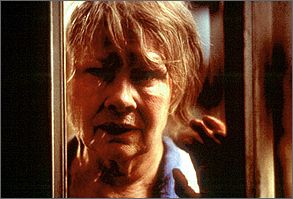 69
Daleko od niej (2006)
70
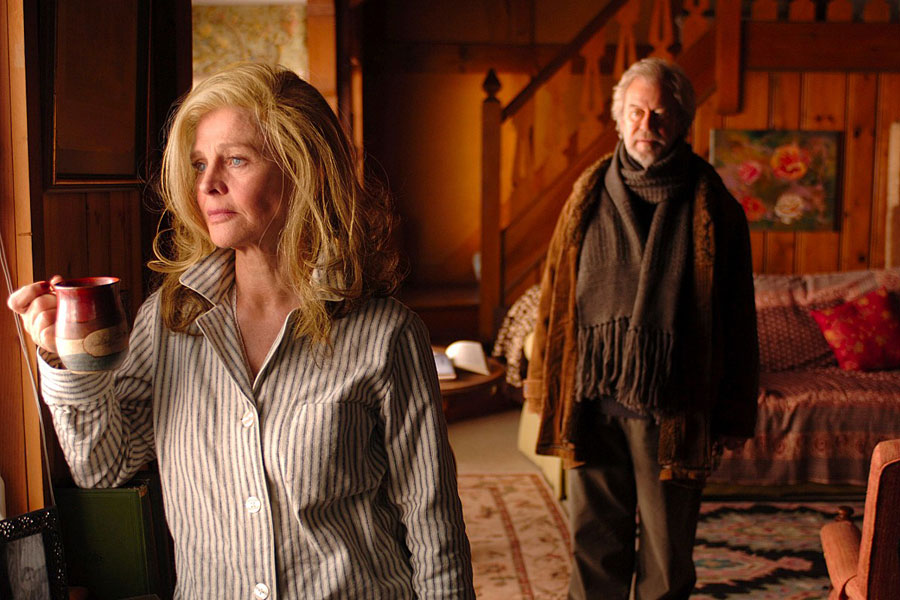 Still Alice
71
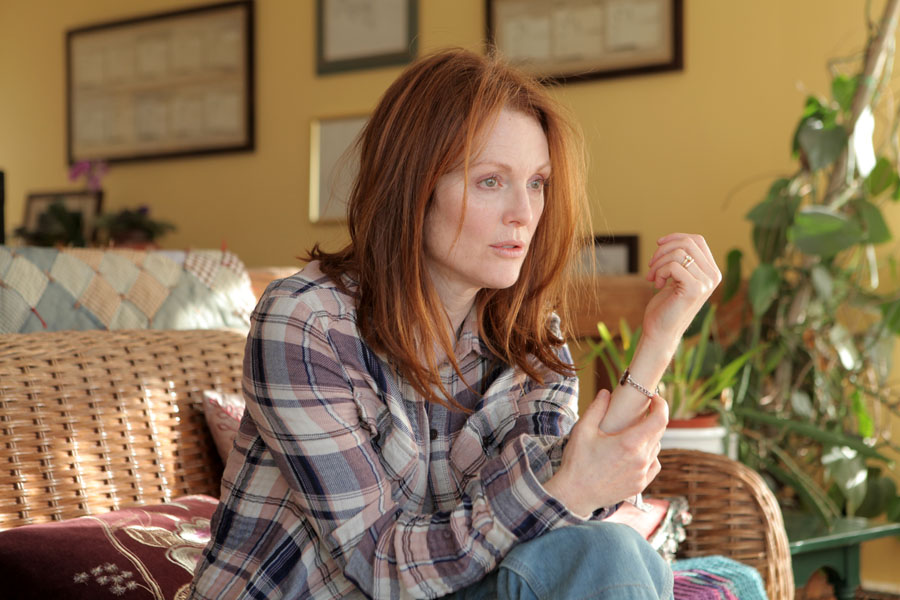 Zaburzenia snu, jedzenia i adaptacyjne
72
Między słowami (2003) – insomnia
Niezwyciężony  Seabiscuit (2003) – bulimia
Mechanik (2004) – deprywacja senna
Insomnia (2002) – j.o.
Kinsey [2005 r., reż. Bill Condon]
73
Plusy portretowania zaburzeń psychicznych w filmach
Rosnąca świadomość istoty i powszechności psychoz
Możliwość informowania społeczeństwa o postępach w terapii i przypadkach malpractice
Szanse na zmianę stereotypów i nastawień do psychicznie chorych
Zachęcanie rodzin i samych pacjentów do udziału w terapii i procesie podejmowania decyzji
74
Terapeuci i ich pacjenci (klienci) – okiem kamery
„Dojrzewały razem. Sztuka filmowa i współczesna psychiatria były razem od chwili swoich narodzin, rosły obok siebie, aby pod koniec XX.  wieku osiągnąć dojrzałość. Ich związek był przez wiele lat bardzo ścisły, ale czasami wrogi... 

„Jeśli nie byłoby psychiatrii, 
	nie byłoby kina, 
	Albo trzeba by ją wymyślić”
	Gabbard G. Gabbard K.
76
Problem percepcji
Zjazd APA 2000
Komitet APA – Media Watch
Liczne publikacje
Glen Gabbard, Krin Gabbard- Psychiatry and The Cinema
2002 – Czernikiewicz A. „Psychiatria w filmie, film w psychiatrii”
Zjazd Psychiatrów Polskich Warszawa 2004 _ Czernikiewicz A., Szulc A.
Psychoanaliza
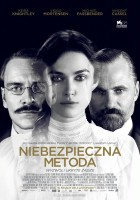 Niebezpieczna metoda
Reż. David Cronenberg (2011)
Niebezpieczna metoda
Karl Jung jest uczniem doświadczonego uczonego Zygmunta Freuda. Pod opieką starszego mentora poznaje techniki pozwalające na zaglądanie w głąb ludzkich umysłów i wyłanianie z nich najmroczniejszych pragnień. Pewnego dnia do szpitala psychiatrycznego, w którym pracuje Jung, przywieziona zostaje młoda i piękna pacjentka – Sabina. Wkrótce relacja między nim a nowoprzybyłą zacznie wykraczać daleko poza zwyczajny schemat leczenia.
W filmie wystąpili:
S. Spielrein
Z. Freud
K. Jung
P.E. Bleuler
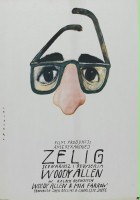 Zelig
Reż. Woody Allen (1983)
ZELIG
Opowieść ta i jej bohater są częścią historii Stanów Zjednoczonych. W latach 30-tych XX wieku media obiegły sensacyjne doniesienia o człowieku, którego niezwykłe zdolności zyskały mu wielki rozgłos w kraju i na świecie. Leonard Zelig zasłynął z umiejętności niewytłumaczalnej przez naukę metamorfozy ciała... Woody Allen stworzył film, którego dokumentalizowana konwencja daje widzowi absolutne wrażenie oglądania autentycznych wydarzeń "z epoki". Jednak wbrew pozorom historia niesamowitego Leonarda jest fikcyjna. Choć film jest komedią, jest również poważną refleksją na temat tożsamości jednostki zagubionej w masie ludzkiej.
Psychoterapia humanistyczna
Antwone Fisher(USA, 2002) reż. Denzel Washington
Antwone  Fisher (Derek Luke) jest młodym żołnierzem amerykańskiej marynarki wojennej, który szokuje otoczenie niekontrolowanymi wybuchami przemocy. Gdy prowokuje kolejną awanturę, przełożeni kierują go na terapię do znanego psychiatry, dr. Jerome’a Davenporta (Denzel  Washington). Z jego pomocą  Antwone postanawia stawić czoła światu i własnym  słabościom.
CBT
Facet, który się zawiesiłNumb (Kanada, USA, 2007) reż. Harris Goldberg
Hollywoodzki scenarzysta Hudson Milbank (Matthew Perry) cierpi na chroniczną depresję. Odwiedza kolejnych lekarzy, poddaje się różnym terapiom, ale nic nie przynosi efektu. Wszystko ulega zmianie, kiedy Hudson spotyka Sarę (Lynn Collins), dzięki której znów zaczyna kochać.
Ale w tej scenie podlega CBT
Nie patrz w dół (reż. Larry Shaw) 1998
Dr Paul Sadowski udziela fachowej pomocy w duchu grupowej CBT w tym głównej bohaterce Carli – ona cierpi na agorafobię i PTSD (tragiczna śmierć siostry w górach)
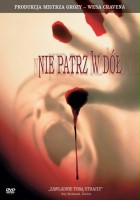 Psychoterapia psychodynamiczna
Jak zostać królem (reż. Tom Hopper( (2010)
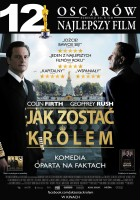 Fascynująca opowieść o człowieku, który uratował królestwo i  w przełomowym momencie historii mężnie poprowadził Anglików w walce przeciwko najeźdźcy. Po szokującej abdykacji Edwarda VIII książę Albert musi, mimo wielkich oporów, zasiąść na tronie Anglii jako Jerzy VI. Ogromną przeszkodą w wypełnianiu monarszych obowiązków jest dla niego... problem z wysławianiem się. Jedyną osobą, która może pomóc Jerzemu w odnalezieniu własnego głosu i stawieniu czoła groźbie inwazji hitlerowskiej, okazuje się australijski specjalista o wielce nieortodoksyjnych metodach pracy nad wymową. Wkrótce rodzi się przyjaźń, która odmieni życie dwóch niezwykłych ludzi i zadecyduje o losach największej z wojen.
Habemus papam
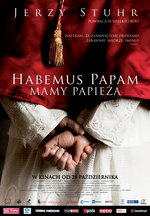 Czyli:
Nanni Moretti w trzech rolach
Znamy tę historię
Towarzyszenie w zdrowieniu
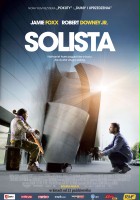 SOLISTA (reż. Joe Wright – 2009)
Kto ma większe problemy – klienci czy terapeuci?
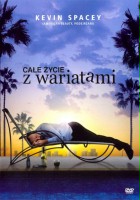 Całe życie z wariatami (reż. Jonas Pate – 2009)
Filmowy psychiatra (i psychoterapeuta) różne kategorie - APA
Dr Dippy – bardziej szalony niż jego pacjenci
Dr Evil – baardzo zły
Dr Wonderful – miły i ciepły
Dr Rigid – chciałby zamknąć św. Mikołaja w domu wariatów
Dr Line-Crosser – najczęściej angażuje się romantycznie (kobieta)
Dr Dippy
„Frasier” – 1993-2004
Dr Frasier Crane – Kelsey Grammer
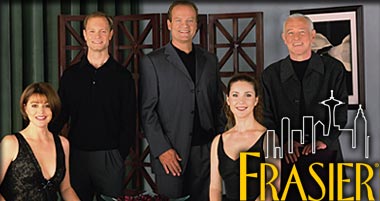 Dr Dippy
„Analyze this” 1999
Dr Ben Sobol – Billy Crystal
Problemy rodzinne
Relacja z ojcem
Stresująca praca
Pacjent-terapeuta
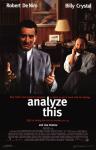 Dr Dippy
„Analyze that” – 2002
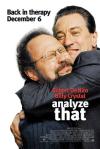 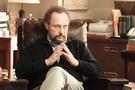 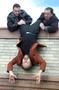 Dr Wonderful
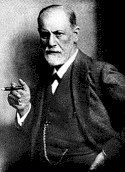 „Freud” 1962
Montgomery Clift
Dr Wonderful
„The Three Faces of Eve” 1957
Dr Luther – Lee J. Cobb
Katarsis
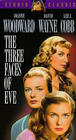 Dr Wonderful
„Książę przypływów” 1991
Dr Susan Lowenstein - Barbra Streisand
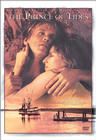 Mr Jones (reż. Mike Figgis – 1993)
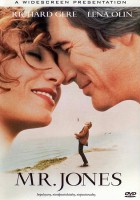 Opowieść o manii, depresji, samobójstwie, terapii i line-corsser
Kto odnosi sukcesy w psychoterapii?
Good Will Hunting (Gus van Sant -1997)
Relacje, relacje,
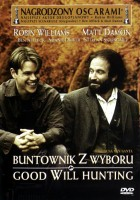 Will Hunting (Matt Damon) nie ma większych ambicji, niewiele też oczekuje od życia. Wykonuje dorywcze prace fizyczne, a wieczorami włóczy się po okolicznych barach, często wdając się w awantury. Zwrot w jego życiu następuje w dniu, kiedy nieoczekiwanie odkryte zostają jego wybitne uzdolnienia matematyczne, a on sam poznaje piękną studentkę. Will staje w obliczu pierwszego poważnego wyboru: musi zdecydować, czy nadal żyć będzie na pograniczu prawa, czy też podejmie rzucone mu wyzwanie ie i spróbuje zmienić swój stosunek do świata. W zmaganiach z samym sobą ma mu pomóc psycholog (Robin Williams), który słynie z niekonwencjonalnych metod działania.
Kobiety i Mężczyźni
60% mężczyzn, 40% kobiet
Mężczyźni – z reguły mniej efektywni, aroganccy, kłopoty ze sobą
Traktują pacjentów z góry, wchodzą w rolę „Boga”
Pacjentów traktują jak dzieci, a własne dzieci jak pacjentów
Kobiety
Początkowo – zimne i profesjonalne, stają się „prawdziwymi” kobietami pełnymi pasji i uczuć (dzięki pacjentom)
Częściej niż mężczyźni angażują się w związki erotyczne z pacjentami (w rzeczywistości jest odwrotnie)
Stereotyp utrzymany
Plusy i minusy portretowania psychoterapeutów w filmie fabularnym
Minusy
Plusy
Stereotypizacja i powierzchowność
Luksus klasy średniej…
…chyba że masz duuuży problem 
Psychoterapeuta sam też sobie nie radzi
Nadreprezentacja psychoanalizy
„Psychoterapia nie jest taka straszna”
Przynajmniej nie szkodzi, a bywa że pomaga
Psychoterapeuta to nie Bóg ani aparat rtg, a jeśli guru, to tylko na chwilę
Psychoterapeuci są wśród nas (zwykli ludzie)
Pozwala na lepszą kwalifikację psychoterapeutów?
Ale jednak pozycja osób z zaburzeniami psychicznymi na liście 50 „antybohaterów” jest nadal bardzo wysoka
ANTYBOHATEROWIE
BOHATEROWIE
1. Dr H. Lecter (Milczenie owiec)
2. Norman Bates (Psycho)
5. Siostra Ratched (Lot nad kukułczym gniazdem)
7. Alex Forrest (Fatalne zauroczenie)
10. Królowa (Królewna Śnieżka i 7 Krasnoludków) ? 
17. Annie Wilkes (Misery)
23. Eve Harrington (Wszystko o Ewie) 
25. Jack Torrance (Lśnienie)
28. Max Cady (Przylądek strachu) 
30. Travic Bickle (Taksówkarz)
(1. Atticus Finch (Zabić drozda)
….
(50. Generał Maximus Decimus Meridius) 
….
Pytania jakie rodzą filmy z „wsadem” psychoterapeutycznym
Dlaczego nadal dominują filmy w których króluje psychoanaliza i neopsychoanaliza?
Czy problem przekraczania granic jest równie częsty w „realu’ jak w filmach?
Dlaczego tak rzadko terapeuci posługują się diagnozą?
Co zrobić w sytuacji takiej jak w Prime?
Czy wizerunek terapeuty w filmie jest zbliżony do rzeczywistości?
Czy filmy można wykorzystywać do szkolenia terapeutów?
A co z TERAPIĄ?
A to już historia na inne opowiadanie
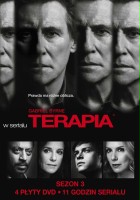 Szczególny pacjent – szczególny terapeutatribute to james Gandolfini
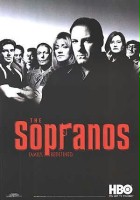 Rodzina Soprano
Normalny psychiatra (?)
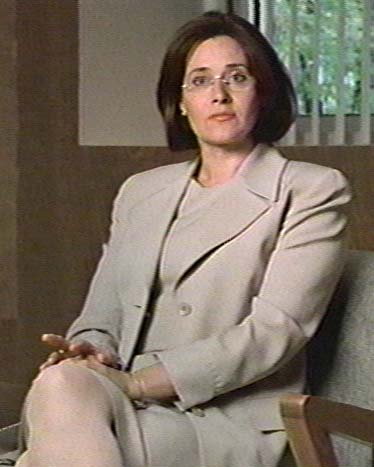